APNIC Update
15th TWNIC OPM
2 December 2010
Taipei, Taiwan

George Kuo
Member Services Manager, APNIC
APNIC Policy Updates
No policy proposals reached consensus during APNIC 30
http://www.apnic.net/policy/proposals
IRT Object: Dedicated Abuse Contact
New Policy Proposal
prop-088-v001
Distribution of IPv4 addresses once the final /8 period starts
Handle IPv4 space received by APNIC after the final /8 policy is implemented
Part of final /8 pool
Redistribute resources according to final /8 policy
Resource Services
IPv4 requests still strong (5.94 x /8)
Mobile, wireless, ADSL networks
Growth economies: CN, KR, JP, IN, VN
Very high IPv6 take up
584 delegations in 2010 so far (188 in 2009)
Resource Quality Assurance
APNIC tests all IANA allocations prior to distribution
Outreach to network operators to remove outdated filters
36.0.0.0/8 and 42.0.0.0/8 being tested
Resource Delegations in TW
2010 delegation count
IPv4: 26
IPv6:  7
2010 size count
IPv4: 0.2 /8
IPv6: 7 /32
Total distribution up to date
IPv4: 1.82 /8
IPv6: 2319 /32
Resource Delegations
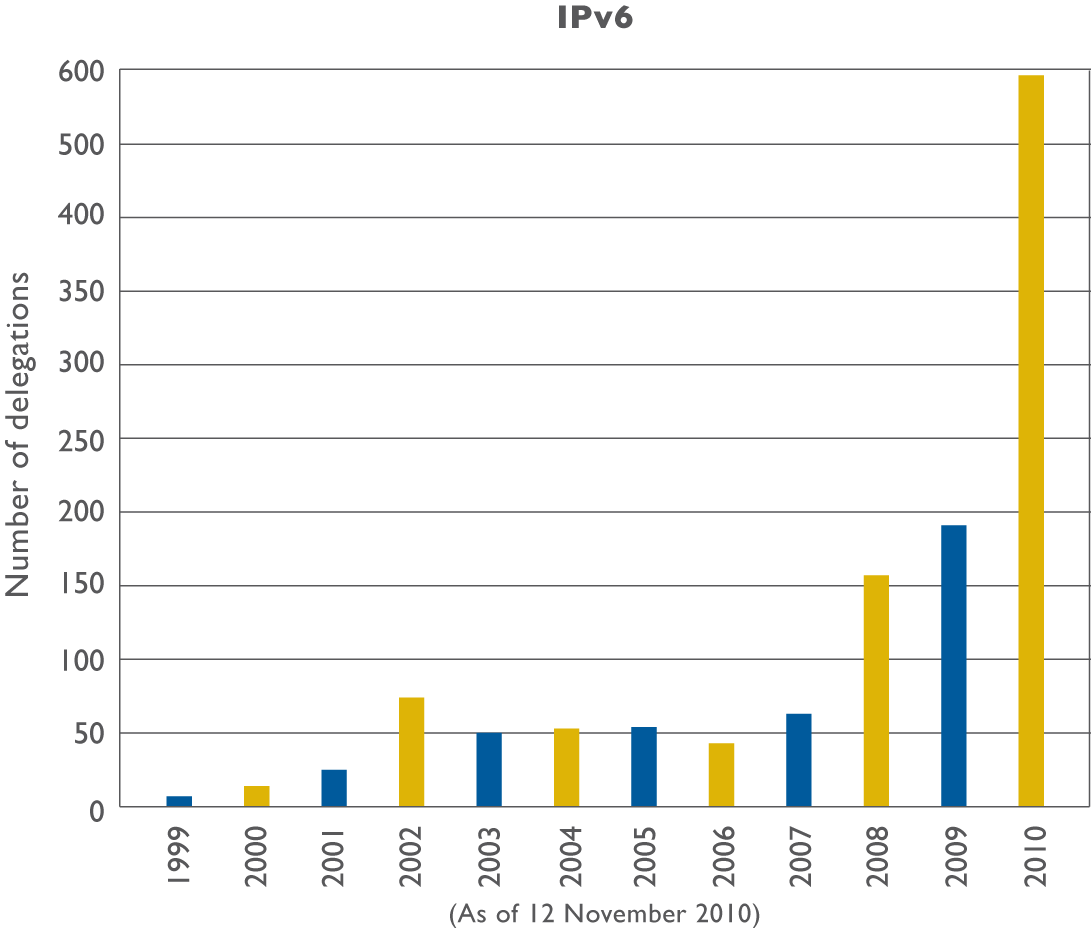 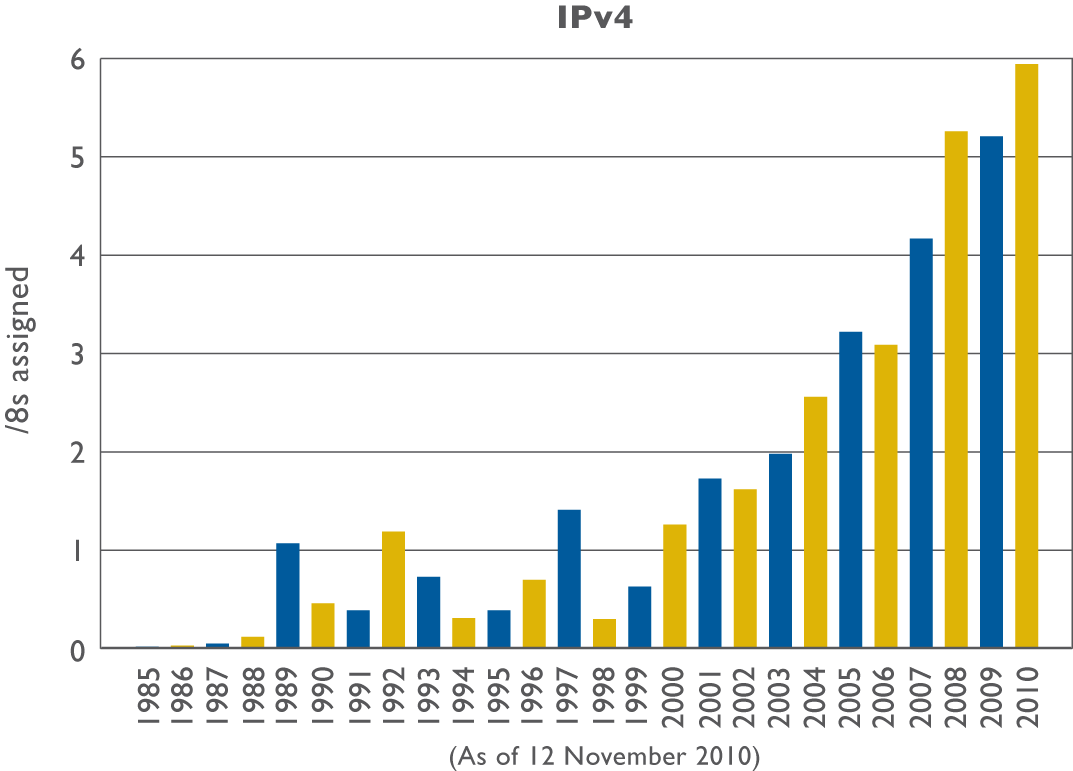 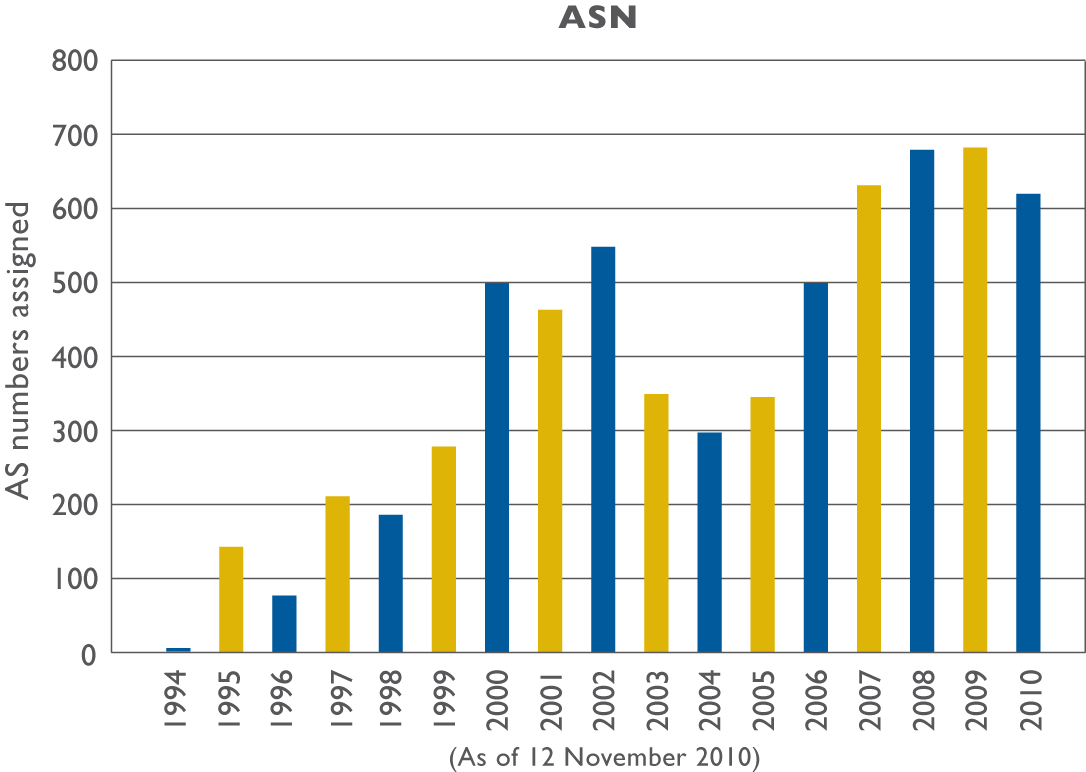 A Closer Look at APNIC’s IPv4 Allocations
IPv4 Address Global Distribution (/8)
Available unallocated
Pool 11
AfriNIC 3
42
256 x /8
9
23 Nov 2010
Final Stages of IPv4 Distribution
2011
2011/2012
How Does APNIC Distribute Last  /8?
One /16 is reserved for future use

Each APNIC account holder will be eligible to request and receive a single allocation (/22)
11
Resource Quality Assurance
APNIC acts to minimize any problems in routability through communication, training, and testing
Testing for new /8 blocks
NOC mailing lists notification
Collaborative testing conducted by APNIC R&D in conjunction with different organizations
APNIC conducts further testing, to quantify the extent to which networks attract “pollution” or “unwanted” traffic
Resource Quality Assurance
Community awareness
Promote responsible administrative practices through APNIC publications and training materials
Inform organizations that maintain bogon/black lists about the changes for recently allocated addresses so they update their DB
Keep the Whois Database accurate
 Actively remind resource holders to update their data
[Speaker Notes: Reachability index: advertise results of technical testing

Keep the Whois Database accurate
 Actively remind resource holders to update their data]
Resource Quality Assurance
Is a collaborative effort, you can:
Follow responsible network administration practices to protect users from abuse and security attacks, while allowing legitimate traffic to flow and reach its intended destination 
Talk to your customers, upstreams and peers
Keep informed about IANA allocations
Consider whether you should stop any form of bogon filtering
[Speaker Notes: Refer to leaflet page 1 section “How do I confirm…”]
Training and Education
eLearning Interactive
Successfully offering two sub-regional training courses per month:
20 eLearning web classes
271 attendees
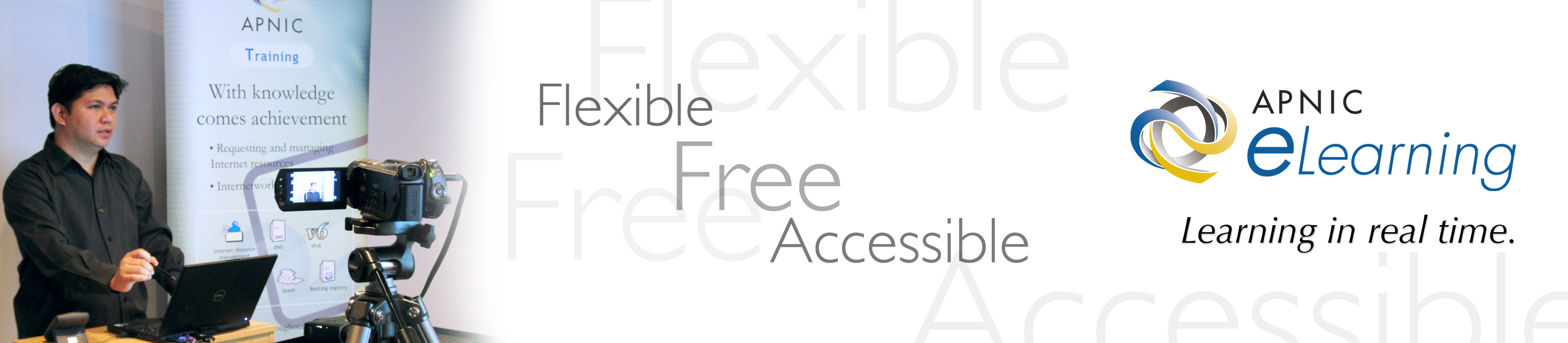 [Speaker Notes: First elearning class of the month is IRME, second is about a specific course, DNS, routing, IPv6, IRR]
Research and Development
RPKI (joint with other RIRs/NRO)
DNS service dynamics
Expanded network measurement/monitoring
Test Traffic Measurement (TTM)
‘Day In the Life of the Internet’ (DITL)
3.4Tb of data collected over 3 days in 2010
IPv6 deployment measurement activities
Technical Developments
New co-location facility in ‘triangle architecture’ for reliability and disaster recovery plan
DNSSEC implementation
Signing of all APNIC zones completed April 2010
Cooperation with other RIRs on ERX ranges
IPv6 Program Update
APNIC is the new Secretariat for the Asia Pacific IPv6 Task Force (APIPv6TF)
Conducted two IPv6 workshops with APEC TEL WG 2010:
APEC TEL 41: Taipei, Taiwan
Transforming the Internet
APEC TEL 42: Bandar Seri Begawan, Brunei Darussalam
Securing sustainable growth of the Internet
APEC TELMIN8Ministerial Statement
APNIC participated APEC TELMIN8 in Okinawa, Japan 30 – 31 Oct 2010
Heads of the Ministries of information and communications
APEC TELMIN8 reiterates importance of IPv6 deployment in the Asia Pacific
“We recognize that the free pool of IPv4 addresses is expected to be exhausted around 2012, and the transition to IPv6 will facilitate the achievement of universal broadband access in the APEC region. We support the IPv6 Guidelines developed by TEL.”
19
Internet Governance
APNIC was one of the main organizers and sponsors of the first Asia Pacific IGF in Hong Kong.
Co-hosted remote hubs in the Asia Pacific region in support of the IGF in Lithuania
Dhaka, Bangladesh
Manila, Philippines
Hong Kong SAR, China
Jakarta, Indonesia
New Building
Lower operating costs
Size and location suits APNIC’s future needs
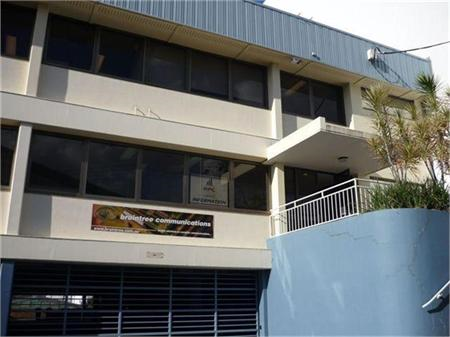 Next APNIC MeetingAPNIC 31
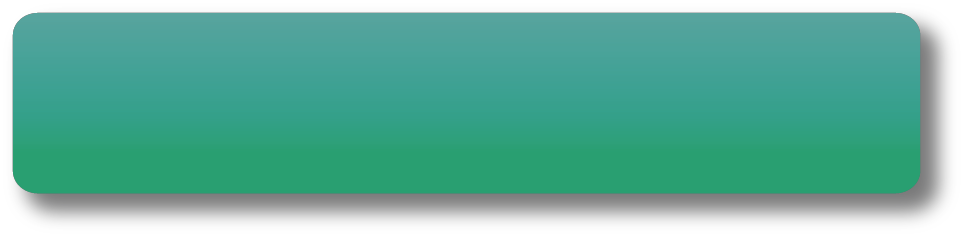 Participation is open to anyone in the 
Internet community.
Join us!
22
More APNIC Meetings..
APNIC 32
29 August – 2 September
Busan, South Korea
APNIC 33 and APRICOT 2012
22 February – 3 March 
Delhi, India
Thank You
george@apnic.net